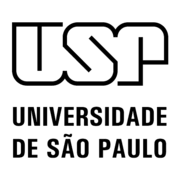 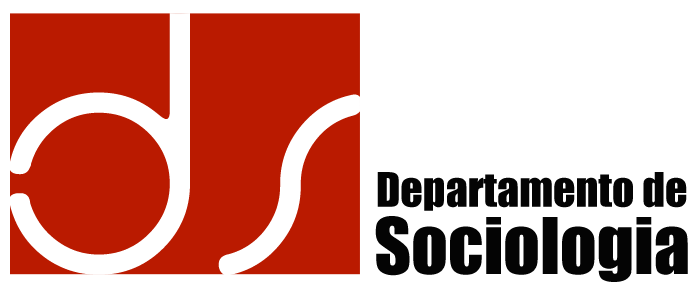 Sociologia da ViolênciaProfessora: Bruna Gisi
Parte II – Os produtos da regulação estatal da violência 
 
Instituições especializadas no controle da violência e do crime
 AULA 4 - Prisão e as disciplinas
1
Sociologia da Violência AULA 4 - Prisão e as disciplinas
Estrutura da aula:

PARTE I – Introdução – punição e civilização

PARTE II – Poder para Foucault

PARTE III – Vigiar e punir – a prisão e as disciplinas
2
Sociologia da Violência AULA 4 - Prisão e as disciplinas
Tema da aula passada: Dimensões morais e simbólicas decorrentes e participantes do processo histórico e da situação de controle estatal da violência 

 Qual o efeito disso para a forma pela qual o Estado exerce o monopólio da violência legítima? Sobre o modo de punir? Como o próprio controle da violência, do desvio e da desobediência variam?
Prisão: punição “civilizada”?
A violência não desaparece, mas é levada para os bastidores – a imagem de violência, dor e sofrimento físico se tornou muito perturbador e incomodo para a sensibilidade moderna – com a prisão a visibilidade da punição foi drasticamente reduzida – os executores da punição são especialistas, e o tratamento é institucional – as punições corporais são banidas – as noções de dor e sofrimento são retiradas da linguagem sobre a prisão [David Garland]
As pessoas se tornam menos receptivas a inflição de dor física como punição; a violência passa a ser escondida, retirada dos espaços públicos, feita a “portas fechadas”, mais regulada e calculável; prisão: confinamento solitário é uma punição fundada no auto-controle e na restrição; pessoas que gostam de violência explicita são vistas como menos refinadas e ‘baixas’ [Barry Vaughan]
Dramaturgia dos eventos de vida e morte: o caso das execuções pelo estado - comparação entre casos de 1700 e 1950 – “revolução dramatúrgica” – de “aberta” para “oculta”: execuções em espaços públicos, muito longas, com a participação de muitas testemunhas (plateia) e situação de entretenimento; técnicas que tornam a morte evidente com odores, barulhos, dor, mutilação; execuções modernas são rápidas, escondidas, muito controle sobre poucas testemunhas, técnicas rápidas e silenciosas, atuação técnica burocrática e despersonalizada dos executores [John Lofland]
 Aula 4: Michel Foucault (1926-1984)
3
Sociologia da Violência AULA 4 - Prisão e as disciplinas
Poder para Foucault
 FOUCAULT, Michel. Em defesa da sociedade: curso no Collège de France (1975-1976). São Paulo: Martins Fontes, 1999. 
FOUCAULT, Michel. História da sexualidade I: a vontade de saber. Rio de Janeiro: Edição Graal, 1988
Analisar o “como” do poder, compreender seus mecanismos
Ao invés de partir do discurso da verdade da filosofia e perguntar como ela pode fixar os limides de direito do poder; perguntar: qual é esse tipo de poder capaz de produzir discursos de verdade e que são, numa sociedade como a nossa, dotados de efeitos tão potentes?
“... o discurso e a técnica do direito tiveram essencialmente como função dissolver, no interior do poder, o fato da dominação, para fazer que aparecessem no lugar dessa dominação, que se queria reduzir ou mascarar, duas coisas: de um lado, os direitos legítimos da soberania, do outro, a obrigação legal da obediência”
X
“deixar... valer como um fato, tanto em seu segredo como em sua brutalidade, a dominação, e depois mostrar, a partir daí” – não só que o direito é o instrumento dessa dominação – mas como o direito (tanto a lei quanto o conjunto de instituições e aparelhos que aplicam o direito) veicula e aplica relações que não são de soberania, mas de dominação
4
Sociologia da Violência AULA 4 - Prisão e as disciplinas
Poder para Foucault
Precauções de método:
Analisar o poder não a partir do seu centro, mas em suas extremidades, onde ele se torna capilar, quando investe-se em instituições, consolida-se nas técnicas
Não analisar o poder no nível da intensão ou da decisão, não se perguntar “quem tem poder?” – se concentrar nas práticas efetivas, na relação direta com seu objeto, seu alvo, campo de aplicação – analisar os processos de sujeitam corpos, dirigem gestos, regem comportamentos
Não analisar o poder como fenômeno de dominação maciço e homogêneo – não divide enre os que tem e os que não tem – deve ser analizado como algo que circula, que funciona – algo que se exerce em rede – individuos como intermediários e efeitos do poder, tanto em posição de exerce-lo como de ser submetidos a ele
Não é uma visão anárquica do poder – é preciso analisar como esses mecanismos de poder tem sua tecnologia própria colonizada, utilizada, por mecanismos cada vez mais gerais e formas mais globais de domnaçaço – partir de ‘baixo’
Não como ideologia, mas como aparelhos de saber - não há relação de poder sem constituição correlata de um campo de saber, nem saber que não suponha e não constitua ao mesmo tempo relações de poder
5
Sociologia da Violência AULA 4 - Prisão e as disciplinas
Poder para Foucault
O poder não é algo que se adquira, compartilhe, guarde ou deixe escapar; é algo que se exerce a partir de inúmeros pontos e em meio a relações desiguais e moveis; poder não como propriedade, mas como estratégia
As relações de poder não estão em posição de superestrutura, com simples papel de proibição ou recondução; possuem um papel diretamente produtivo;
Não há no princípio das relações de poder uma oposição binaria e global entre dominantes e dominados - não se aplica simplesmente como proibição ou obrigação aos que ‘não tem’, mas os investe passa por eles e através deles; as dominações são os efeitos hegemônicos de múltiplas correlações de força
As relações de poder são, ao mesmo tempo, intencionais e não subjetivas; tem cálculo e objetivos, são inteligíveis, mas isso não quer dizer que resultem da escolha ou decisão de um sujeito individualmente; a racionalidade do poder é a das táticas 
Onde há poder, há resistência e essa nunca se encontra em relação de exterioridade em relação ao poder – caráter relacional do poder – são o outro termo da relação de poder [modelo da batalha perpétua mais do que do contrato]
6
Sociologia da Violência AULA 4 - Prisão e as disciplinas
Michel Foucault – “Vigiar e punir. O nascimento das prisões” (2014 [1978])
O corpo dos condenados
- problematização: o desaparecimento do suplício é “visto com muita superficialidade ou com exagerada ênfase como ‘humanização’ que autorizava a não analisa-lo” - o fim dos suplícios é interpretado como mudança na sensibilidade coletiva, um progresso do humanismo – como fenômeno ‘quantitativo’ (menos sofrimento, mais suavidade, mais respeito e ‘humanidade’)
- problema: Por que desaparecem os suplícios?
tese: “Sob a suavidade ampliada dos castigos, podemos então verificar um deslocamento de seu ponto de aplicação; e através desse deslocamento, todo um campo de objetos recentes, todo um novo regime da verdade e uma quantidade de papéis até então inéditos no exercício da justiça criminal. Um saber, técnicas, discursos ‘científicos’ se formam e se entrelaçam com a prática do poder de punir”
O objeto da ação punitiva não é mais o corpo, mas a alma: “À expiação que tripudia sobre o corpo deve suceder um castigo que atue, profundamente, sobre o coração, o intelecto, a vontade, as disposições” (p. 18)
7
Sociologia da Violência AULA 4 - Prisão e as disciplinas
Michel Foucault – “Vigiar e punir. O nascimento das prisões” (2014 [1978])
Projeto geral
Analisar o processo de transição histórica entre duas economias do poder de punir para compreender as condições de possibilidade da emergência da prisão como forma de punição por excelência na sociedade moderna – história do presente
Objetivo: “uma história correlativa da alma moderna e de um novo poder de julgar; uma genealogia do atual complexo cientifico-judiciário onde o poder de punir se apoia, recebe suas justificações e suas regras, estende seus efeitos e mascara sua exorbitante singularidade” (p. 23)
Ao invés de fazer a história dos castigos com base nas ideias morais ou nas estruturas jurídicas – fazê-la com base numa história dos corpos
4 regras:
Centrar o estudo dos mecanismos punitivos em seus efeitos positivos
Analisar os métodos punitivos como técnicas de poder
Colocar a tecnologia do poder no princípio tanto da humanização da penalidade quanto do conhecimento do homem
Entender as mudanças na justiça penal como efeito da transformação na maneira como o corpo é investido pelas relações de poder
8
Sociologia da Violência AULA 4 - Prisão e as disciplinas
Michel Foucault – “Vigiar e punir. O nascimento das prisões” (2014 [1978])
O problema do livro [final da parte II – p. 107]
Ao final do século XVIII havia três maneiras de organizar o poder de punir, três dispositivos em disputa (p. 107):
No direito monárquico, a punição como cerimonial da soberania que “utiliza as marcas rituais da vingança que aplica sobre o corpo do condenado” como demonstração do poder soberano [Parte I]
No projeto dos reformadores, a punição como “processo para requalificar os indivíduos como sujeitos de direitos” e que utiliza um conjunto codificado de representações cuja circulação deve ser rápida e a aceitação universal; [Parte II]
E o projeto de instituição carcerária da punição como “técnica de coerção dos indivíduos” e utiliza processos de treinamento do corpo e os traços que deixa no comportamento [Parte IV];
9
Sociologia da Violência AULA 4 - Prisão e as disciplinas
Michel Foucault – “Vigiar e punir. O nascimento das prisões” (2014 [1978])
“O soberano e sua força, o corpo social, o aparelho administrativo. A marca, o sinal, o traço. A cerimônia, a representação, o exercício. O inimigo vencido, o sujeito de direito em vias de requalificação, o individuo submetido a coerção imediata. O corpo que é supliciado, a alma cujas representações são manipuladas, o corpo que é treinado” (p. 108)
3 dispositivos - não podem ser reduzidos a teorias do direito, a aparelhos e instituições ou a escolhas morais – são modalidade de exercício do poder; tecnologias de poder [chave de análise da prisão]
 Como é possível que o terceiro se tenha finalmente imposto?
Parte III – “Disciplina”
Presença generalizada dessa tecnologia de poder na sociedade
Funcionamento das disciplinas
Instrumentos a partir dos quais o poder disciplinar é exercido (a vigilância hierárquica, a sanção normalizadora e o exame)
Generalização dos mecanismos disciplinares no funcionamento da sociedade
10
Sociologia da Violência AULA 4 - Prisão e as disciplinas
Michel Foucault – “Vigiar e punir. O nascimento das prisões” (2014 [1978])
Parte III – “Disciplina”
Recursos para o bom adestramento 
Poder disciplinar: ao invés de se apropriar e de retirar, tem como função maior ‘adestrar’ para retirar e apropriar ainda melhor; não reduz as forças, liga-as, e multiplica-as para utiliza-las; separa, analisa, diferencia, decomposição até as singularidades
Instrumentos do poder disciplinar:
Vigilância hierárquica: poder que age pelo efeito de uma visibilidade geral – arquitetura para permitir o controle interior – microscópio do comportamento  - poder disciplinar como sistema ‘integrado’ – funcionamento da vigilância é de uma rede de relações: fiscais perpetuamente fiscalizados
A sanção normalizadora: “Na essência de todos os sistemas disciplinares, funciona um pequeno mecanismo penal” (p. 149) – infrapenalidade do tempo, da atividade, da maneira de ser, dos discursos, do corpo, da sexualidade – penalizar a ‘inobservância’, qualquer desvio a regra – o castigo disciplinar deve ser ‘corretivo’ – sistema de gratificação-sanção que diferencia indivíduos – a recompensa é a hierarquia de lugares - “A penalidade perpetua que atravessa todos os pontos e controla todos os instantes das instituições disciplinares compara, diferencia, hierarquiza, homogeneíza, exclui. Em uma palavra, ela normaliza” (p. 153) [novo funcionamento punitivo].
O exame: “controle normalizante, uma vigilância que permite qualificar, classificar e punir” – superposição das relações de poder e de saber – altera a visibilidade no exercício do poder; faz a individualidade entrar num campo documentário; faz de cada indivíduo um ‘caso’ (individuo tal como pode ser descrito, mensurado, comparado a outros – descrição como meio de controle e método de dominação – individuo como efeito e objeto do poder, efeito e objeto do sabe
11
Sociologia da Violência AULA 4 - Prisão e as disciplinas
Michel Foucault – “Vigiar e punir. O nascimento das prisões” (2014 [1978])
Parte III – “Disciplina”
Recursos para o bom adestramento 
Tese do capítulo: “A disciplina fabrica indivíduos” (p. 143)
Poder disciplinar é produtivo e individualizante – indivíduo é objeto e instrumento de seu exercício 
Troca do “eixo político da individualização” – individualização máxima nas regiões superiores do poder X individualização máxima daqueles sobre os quais se exerce o poder: a criança, o doente, o louco, o delinquente
“o indivíduo é essa realidade fabricada por essa tecnologia específica de poder que se chama ‘disciplina’” (p. 161)
12
Sociologia da Violência AULA 4 - Prisão e as disciplinas
Michel Foucault – “Vigiar e punir. O nascimento das prisões” (2014 [1978])
Parte IV – “Prisão” 
Prisão como aparelho para produzir corpos dóceis e úteis – disciplina como mecanismo que “aumenta as forças do corpo (em termos econômicos de utilidade) e diminui essas mesmas forças (em termos políticos de obediência)”
“obviedade” da prisão: papel como aparelho de transformar e corrigir indivíduos – “suplemento disciplinar” à privação de liberdade, à detenção legal – punição ideal por produzir individuo útil para a sociedade.
Transformação operada pela produção de um saber sobre o indivíduo e um treinamento do corpo – além da vigilância sobre o comportamento e controle das operações do corpo, a prisão é local de observação dos detentos: seria preciso conhecer esse individuo, suas disposições, sua trajetória, desvios da normalidade  é sobre a causa do crime e não sobre a responsabilidade pelo ato que a prisão quer incidir
13
Sociologia da Violência AULA 4 - Prisão e as disciplinas
Michel Foucault – “Vigiar e punir. O nascimento das prisões” (2014 [1978])
Parte IV – “Prisão” 
Panoptismo: o que explica a prisão ser a forma típica de punição é a continuidade entre o que ocorre dentro e o que ocorre fora dela – generalização da disciplina-mecanismo como dispositivo que permite melhorar o exercício de poder em diversas instituições:
“Acaso devemos nos admirar que a prisão celular, com suas cronologias marcadas, seu trabalho obrigatório, suas instâncias de vigilância e de notação, com seus mestres de normalidade, que retomam e multiplicam as funções do juiz, se tenha tornado o instrumento moderno da penalidade? Devemos ainda nos admirar que a prisão se pareça com as fábricas, com as escolas, com os quartéis, com os hospitais, e todos se pareçam com a prisão?” (p. 187)

É porque a disciplina não pode ser identificada com uma instituição ou um aparelho, por ser um tipo de poder, uma forma de exercê-lo com técnicas, procedimentos, e níveis aplicação que está em muitos lugares que se pode falar em uma “sociedade disciplinar”. 
A compreensão da prisão precisa ser inserida na análise de uma sociedade disciplinar que funciona a partir do poder que lhe é particular, o poder disciplinar.
14
Sociologia da Violência AULA 4 - Prisão e as disciplinas
Michel Foucault – “Vigiar e punir. O nascimento das prisões” (2014 [1978])
Parte IV – “Prisão” 
Ilegalidade e delinquência – deslocamento que o poder disciplinar promove no alvo de incidência da punição: não o corpo do culpado levantado contra o corpo do rei; nem o sujeito de direito, mas o indivíduo disciplinar
prisão como lugar de observação e produção de um saber sobre o condenado – conhecer as causas do crime para transformar o individuo 
Substituição: no lugar do ‘infrator condenado’ que a prisão recebe da justiça, ela coloca outros personagem: o delinquente – novo objeto de poder-saber
“[Com a investigação biográfica, a prisão] faz existir o ‘criminoso’ antes do seu crime e, num raciocínio-limite, fora deste. (...) O delinquente distingue também do infrator pelo fato de não somente ser o autor de seu ato (autor responsável em função de certos critérios da vontade livre e consciente), mas também de estar amarrado a seu delito por um feixe de fios complexos (instintos, pulsões, tendências, temperamentos). A técnica penitenciária se exerce não sobre a relação de autoria mas sobre a afinidade do criminoso com seu crime” (211).
15
Sociologia da Violência AULA 4 - Prisão e as disciplinas
Michel Foucault – “Vigiar e punir. O nascimento das prisões” (2014 [1978])
Por que a prisão permanece apesar de seu “fracasso”?
As críticas ao ‘fracasso da prisão’ [não ressocializa, produz delinquência, aumenta a organização entre os criminosos] e os projetos de reforma-la são concomitantes com sua emergência
Solução: intensificar os princípios da prisão para resolver seus problemas - prisão como seu próprio remédio
O fracasso da prisão faz parte do seu modo de funcionamento
A prisão faz a gestão diferenciada dos ilegalismos: a função da prisão não é suprimir todas as infrações, mas distingui-las e utiliza-las – a prisão produz a delinquência, - tipo de ilegalismo politica e economicamente menos perigoso:
“O circuito da delinquência não seria o subproduto de uma prisão que, ao punir, não conseguisse corrigir; seria o efeito direto de uma penalidade que, para gerir as práticas ilegais, investiria algumas delas num mecanismo de ‘punição-reprodução’ de que o encarceramento seria uma das peças principais” (p. 231).
16